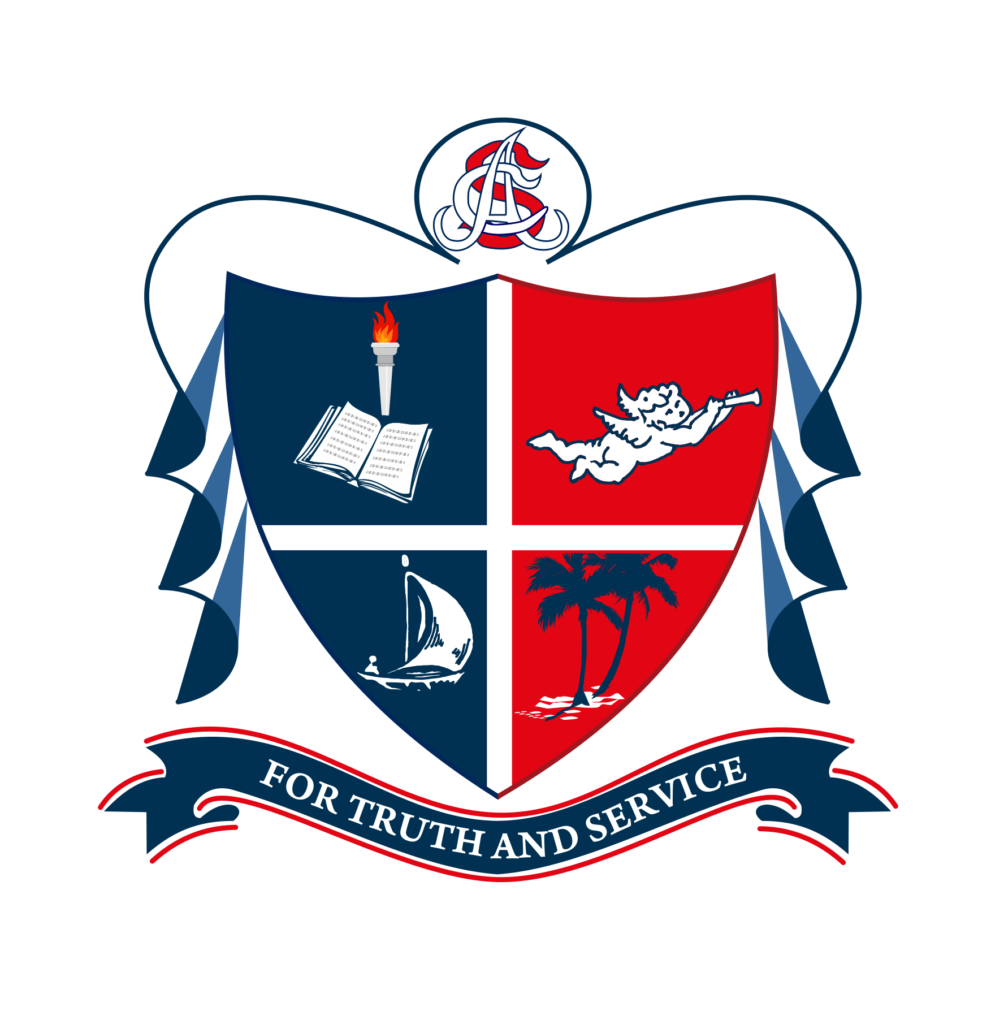 College Officials
(2023- 2024)
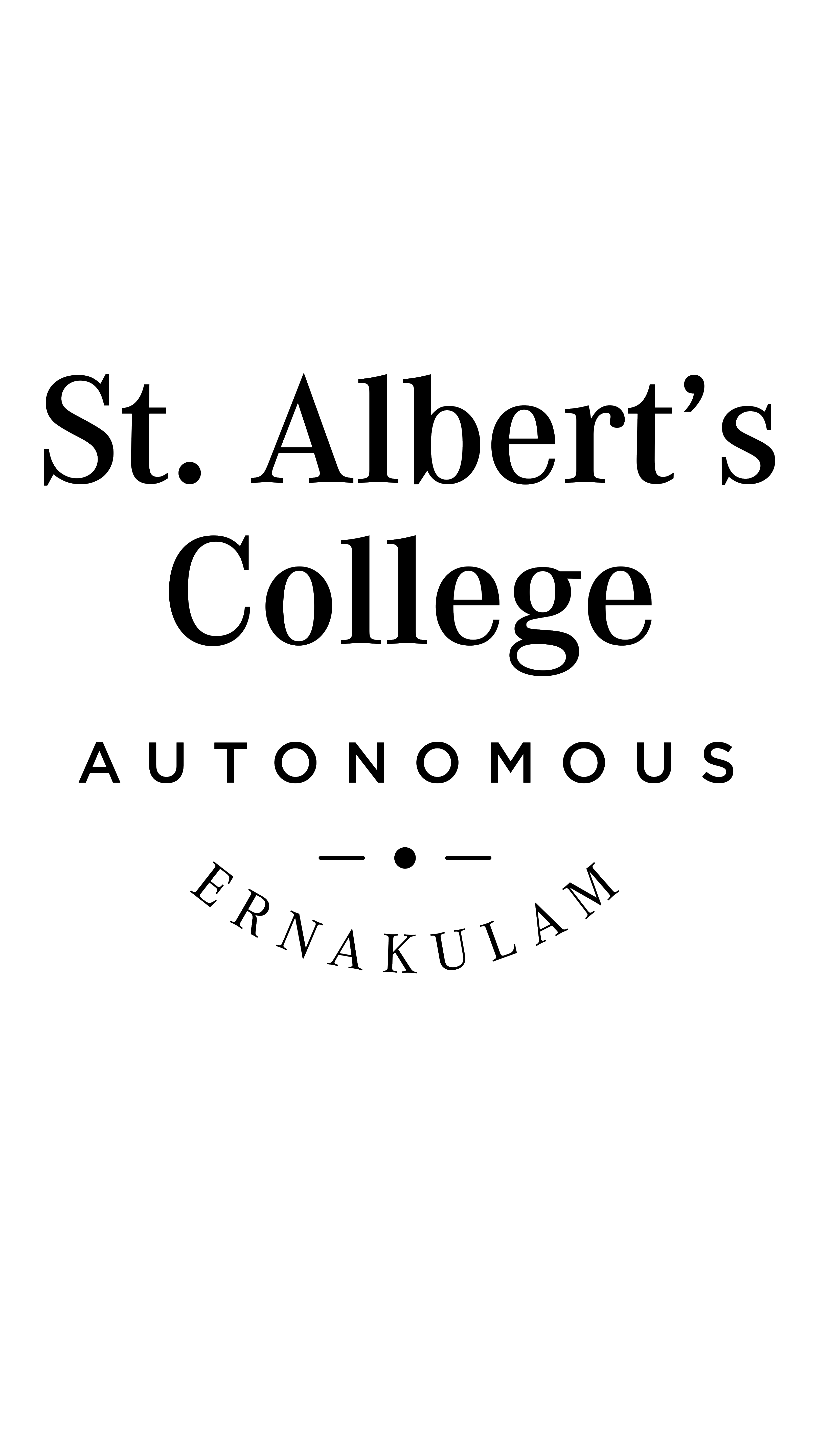 Changes in the Appointments
Governing Council
group-mail governingbody@alberts.edu.in
Academic Council
Chairman	: Dr. Bijoy V M
Members	: All HODs
Members	:  Four Teachers of the College




Experts from Outside


  

University Representatives
Member Secretary: Dr. Sajeesh T H (Academic Dean)
Dr. J Jameson
Dr. Retina Cleetus
Dr. Krishnakumar K
Dr. Rajesh Kunjanpillai

Dr. K V Peter, Former VC, KAU, Mannuthi
Dr. R Sasidharan, Former VC, CUSAT
Dr. Christy Fernandez, Rtd. IAS
Dr. Simon Koombayil, Director, KIST, KUSAT
group-mail
academiccouncil@alberts.edu.in
Office Bearers
Chairman & Manager  		- Dr. Fr. Antony Thoppil
Vice Chairman & Assoc. Manager	- Fr. Christy David Pathiala
Vice Chairman & Registrar 	- Fr. John Christopher Vadassery
Bursar			- Fr. Jenson Livera Ithithara
Sports Campus in Charge	- Fr. Vincent Naduvilaparambil

				
Principal				- Dr. Bijoy V  M
Vice Principal and 			- Dr. Augustine K. JAcademic Co-ordinator	      	
Vice Principal 			- Dr. Retina Cleetus
Asst. Academic Co-ordinator		- Mr. Ojes Xavier
e-mails
chairman@alberts.edu.in 
am@alberts.edu.in 
vicechairman@alberts.edu.in 
bursar@alberts.edu.in 
registrar@alberts.edu.in
e-mail
principal@alberts.edu.in
e-mail
viceprincipal@alberts.edu.in
Office of Controller of Examinations
e-mail
coe@alberts.edu.in
Controller of Exams	- Dr. Lizzy Mathew
Deputy COE		- Asst. Prof. Golda M Joseph 
Deputy COE		- Dr. Nisha Thomji Varghese
Assistant COEs	    				- Dr. Linda George
			- Dr. Helen Mary 		 - Asst. Prof. Alex Kuriakose			- Dr. Anjana R		 - Asst. Prof. Neeraja T S 
			- Dr. Soumya T Cyriac	 - Asst. Prof. Miline Bridget
			- Dr. Liz Mary 		 - Asst. Prof. Anjana C M 		
			- Dr. Deepthi Augustine 		 		
					 		
Staff Members				- Mr. Simon D’ Cruz 
				- Mr. Antony Jose Peter
			- Mr. Vinu Francis
				- Ms. Stephy Augustine 
				- Mr. Albin Antony
				- Mr. Billstein K J
e-mail
verify@alberts.edu.in
e-mail
exam@alberts.edu.in
Supporting Coordinators : Examination
Dean (Academics)			- Dr. Sajeesh T H   
Deputy Dean				- Dr. Nisha V S
Dean (IQAC)				- Dr. Krishnakumar K
Deputy Dean				- Asst. Prof Sangeetha J
Dean (International Affairs)		- Dr. Geo Jos Fernandez
Deputy Dean				- Dr. Deepthi Augustine
Dean (Research)	     		- Dr. Rajesh Kunjanpillai
Deputy Dean				- Dr. Anisha
Dean (Student Affairs) 		- Dr. Jincy Joseph
Deputy Dean				- Asst. Prof Lynn Paul
Dean (Training & Development)  	- Dr. Jithin Benedict
Deputy Dean				- Asst. Prof Drishya Raghuvaran
Dean (Resource Mobilization)	- Dr. Louie Frobel
Deputy Dean				- Dr. Anna Ancy
Office of Deans
e-mail
aa@alberts.edu.in
e-mail
iqac@alberts.edu.in
e-mail
ia@alberts.edu.in
e-mail
research@alberts.edu.in
e-mail
sa@alberts.edu.in
e-mail
hrdr@alberts.edu.in
e-mail
rm@alberts.edu.in
Executive Commitee
Chairman & Manager
 Vice Chairmen
 Bursar
 Principal – (Coordinator)
 Vice Principals
 COE
 Deans
 PRO
 Placement Officer
 Superintendent
 Staff Secretary (T)
 Staff Secretary (NT)
group-mail
ec@alberts.edu.in
Extended Executive Commitee
Chairman & Manager
 Vice Chairmen
 Bursar
 Principal – (Coordinator)
 Vice Principals
 COE
 Deans
 PRO
 Placement Officer
 Superintendent
 Staff Secretary (T) & (NT)
 HoDs
group-mail
eec@alberts.edu.in
Head of the Departments
Dr. K Madhusudhanan		Botany
Asst. Prof. Serin Sajan		BBA
Asst. Prof. Sunil Joy			BBM (AN)
Dr. Vijay John				Chemistry
Dr. Rosalind Gonzaga		Commerce (Aided)
Asst. Prof. Steffy Rozario		Commerce (SF)
Asst. Prof. Preetha K S		Commerce (SF AN)
Asst. Prof. Neenu Kuriakose	Computer Science
Dr. Neeraja James 			Economics
Dr. M Sapna Miranda			English (Aided)
Asst. Prof. Anuvindha Shaji	English (SF)
Dr. Helen Mary				Hindi
group-mail
hod@alberts.edu.in
Head of the Departments
Dr. Vibin M    						Fisheries & Aquaculture (Aided)
Asst. Prof. Sivakumar				Fisheries & Aquaculture (SF)
Asst. Prof. Cicily Mable	 			Fisheries & Aquaculture (SF AN) 
Asst. Prof. Deena Joseph Arakkal		Fitness Management (AN)
Asst. Prof. Krishnendu R				Journalism and Communication
Asst. Prof. Lynn Paul					Logistics Management
Dr. Augustine K J					Malayalam
Dr. Sabu M C 						Mathematics & Statistics
Dr. Geo Jos Fernandez				Management
Asst. Prof. Sneha Pillai				Medical & Psychiatric Social Work (AN)
Dr. Louie Frobel						Physics
Asst. Prof. Vijayalakshmi C. J.		Renewable Energy
Asst. Prof. Silda George				Retail Management (AN)
group-mail
hod@alberts.edu.in
Head of the Departments
group-mail
hod@alberts.edu.in
Asst. Prof. Roal Roy					Social Work 
Asst. Prof. Angelina 					Software Development (AN)
Asst. Prof. Abinash John Peter		Space Science 
Asst. Prof. Minitha Susan Joseph		Sports Nutrition (AN)
Asst. Prof. Rahul Reghu				Travel & Tourism (AN)
Asst. Prof. Nimila P J					Zoology (Aided)
Dr. Deepthi Augustine				Zoology (SF)
Office of Dean : Academic Affairs
Dr. Sajeesh T H
Supported by
Deputy Dean
Dr. Nisha V S
Assistant Coordinators
Dr. Helen Mary
Dr. Lijo George
Asst. Prof. Nidhin Johnny
Asst. Prof. Roshni Vinod
Asst. Prof. Sneha Pillai
Asst. Prof. Angelina D’Silva
Mr. Lanson Xavier
Supporting Coordinators : e-Governance
Office of Dean : Research
Dr. Rajesh Kunjanpillai
Supported by
Deputy Dean & FIST Lab Incharge
Dr. Anisha S
Assistant Coordinators
Dr. Lijo George
Dr. Neeraja James
Dr. Jitha G. Nair
Dr. Soumya Salas
Dr. Radhika R
Supporting Coordinators : Research/Green Coordinators
Office of Dean : Student Affairs
Dr. Jincy Joseph
Supported by
Deputy Dean
Asst. Prof. Lynn Paul
Assistant Coordinators
Asst. Prof. Augustine Sumesh
Asst. Prof. John Sinoj
Asst. Prof. Vidhya Vijayan
Asst. Prof. Anju Sudhakaran
Asst. Prof. Vidhya B.
Supporting Coordinators : Arts & Program
Office of Dean : International Affairs
Dr. Geo Jos Fernandez
Supported by
Deputy Dean
Dr. Deepthi Augustine 
Assistant Coordinators
Dr. Binu M
Asst. Prof. Ajo Pious
Asst. Prof. Gayathri A.R
Asst. Prof. Carol Savio Fernandez
Mr. Joby Varghese
Supporting Coordinators : IEDC
Office of Dean : Resource Mobilization
Dr. Louie Frobel
Supported by
Deputy Dean
Dr. Anna Ancy Antony
Assistant Coordinators
Dr. Arun Babu 
Dr. Sreenish S. Ramaswamy
Asst. Prof. Asha Maria Thomas
Asst. Prof. Divya Mary Daise
Asst. Prof. Andrews Christopher
Supporting Coordinators : Treasurers
Office of Dean : Quality Assurance
Dr. Krishnakumar K. S.
Supported by
Deputy Dean
Asst. Prof. Sangeetha J
Assistant Coordinators
Dr. Anto A. M
Asst. Prof. Indu George
Asst. Prof. Benly B
Asst. Prof. Abinash John Peter
Asst. Prof. Mary Vargheese
Supporting Coordinators : Secretaries / DQAC
Office of Dean : Training & Development
Dr. Jithin Benedict
Supported by
Deputy Dean
Asst. Prof. Drishya Raghuvaran
Assistant Coordinators
Dr. Liz Mary
Asst. Prof. Silda George	
Asst. Prof. Ojes Xavier
Asst. Prof. Francis Adarsh Albert
Supporting Coordinators : Social Outreach
Office Bearers
Asst. Academic Coordinator (AN)		: Asst. Prof. Ojes Xavier
Staff Secretary (T)			: Asst. Prof. Sharan Hilary
Staff Joint Secretary (T)			: Asst. Prof. Asha Maria Thomas
Staff Secretary (NT)			: Mr. Arjun Thomas
Staff Joint Secretary (NT)		: Mr. Vinu Francis 
 
Public Relations Officer			: Dr. Sweetha Saji
Deputy PRO				: Asst. Prof Anitha M. V
Asst. PRO				: Mr. Lanson Xavier

Placement Officer			: Dr. Manju Das
Asst. Placement Officer			: Asst. Prof. Rency Joseph
					  Asst. Prof. Sayeed Mohammed
					  Asst. Prof. Sunil Joy
e-mail
pro@alberts.edu.in
College Office Staff
Registrar			: Fr. John Christopher Vadassery
Bursar			: Fr. Jenson Livera Ithithara

Junior Superintendent		: Mr. T I Joseph
Head Accountant		: Ms. Lency Michael
    Accountants Office		: Ms. Ami Varghese
				: Ms. Leeben Ann											: Ms. Hency Thomas


Clerical Staff			: Mr. Antony Jimmy K G
				: Mr. Lanson Xavier				: Mr. Josey Libera K F
								
Office Staff			: Ms. Mercy K 
				: Mr. Sibin Joseph (Computer Lab)				: Mr. K V Johnson (AIM)
e-mail
office@alberts.edu.in
e-mail
accountant@alberts.edu.in
Office of COE
Staff Members					- Mr. Simon D’Cruz
				- Mr. Antony Jose Peter
				- Mr. Vinu Francis
				- Ms. Stephy Augustine
				- Mr. Albin Antony
				- Mr. Billstein K J
e-mail
verify@alberts.edu.in
e-mail
exam@alberts.edu.in
College Staff
Librarian-in-charge	: Mr. Joseph Ralie
Assistant Librarians 						: Ms. Nuba Mary Nelson						: Mr. TC Titus								: Ms. Deena Shajan

Documentation Assistant	: Ms. Sanitha Williams		
Reprographic Centre	: Ms. Taniya Shalbin
Receptionist							: Ms. Franciya Joseph				: Ms. Mareeta Lawrence

Accordion In Charge		: Mr. Arun Zion
Impressions Graphic Centre	: Ms. Tency Thomas
e-mail
librarian@alberts.edu.in
e-mail
accordion@alberts.edu.in
e-mail
impressions@alberts.edu.in
College Laboratory Staff
Botany Lab				: 	Mr. Arjun Thomas					:  	Mr. Rohit P J
Chemistry Lab			: 	Mr. Ambrose T J					: 	Ms. Jini Ambrose
Fisheries & Aquaculture Lab	: 	Ms. Rosy K G					: 	Mr. M. F. Joseph
Physics Lab				: 	Mr. Joe James T
					: 	Mr. John Varghese P X
Zoology Lab			: 	Ms. Jeethu George					: 	Ms. Nileena Elizabeth
Computer Lab			: 	Mr. Sibin Joseph
UG /PG Lab				: 	Mr. Evan Elvin Figarado 
MBA Lab				:	Mr. Prince Xavier
Auxiliary Staff
Caretaker		: 	Mr. Antony Arun Raj
Housekeeping	:	Mrs. Treesa Xavier			:	Mrs. Jolly Gabriel			:	Mrs. Mercy Benny			:	Mrs. Ayyamani			:	Mrs. Mary Sunitha 
			:	Mrs. Suvarna Prabhin
			:	Mrs. Vinitha Vinu			:	Mrs. Nimmy Llyod			:	Mrs. Mini George
			:	Mrs. Greeshma Kochuthresia

Canteen Staff 	: 	Mrs. Mary Merlin Livera			:  	Mrs. Shaiby J B			:	Mrs. Maria Rani			:	Mrs. Susan Shaji
			:	Mrs. Lilly Johnson
			:	Mrs. Kochuthresia Alexander

Security Staff		:	Johnny George
Participative Management Structure for the Academic Year 2022-23 
(To be appointed by Department Heads & to be sent to iqac@alberts.edu.in)
Finance Management Commitee
Chairman & Manager / Asso. Manager
Registrar
Principal
Bursar (Coordinator)
Dean (Resource Mobilization)
Head Accountant
Accountants
Finance Commitee
Principal
Bursar – Fr. Jenson (Coordinator)
Finance Officer of the affiliating University
Dean (RM) – Dr. Louie Frobel
Other Statutory Bodies
Grievance Appeal Committee
Governing Body
College Grievance Redressal Committee
Principal - Chairman
Asst. Manager
Registrar
Vice Principals
Concerned HoD
Concerned Tutor
Departmental Grievance Redressal Committee
HoD - Chairman
Department Secretary
Tutor
e-mail
grievance@alberts.edu.in
Other Statutory Bodies
Anti Ragging Committee
Principal
Registrar
Vice Principals
Dr. Saji John – Coordinator
Dean Students Affairs
Dr. Ambili Y V
Asst. Prof. Jeema Jose
Asst. Prof. John Sinoj
Asst. Prof. Aswani B
Asst. Prof. Ojes Xavier
e-mail
grievance@alberts.edu.in
Other Statutory Bodies
Women Empowerment Cell
Principal
Vice Principal
Asst. Prof. Mary Joseph -Coordinator
Dr. Rosalind Gonzaga
Dr. Mahalakshmi Sankar
Asst. Prof. Jiya Benny
Asst. Prof. Anuvindha Shaji
Asst. Prof. Vineetha Sankar
Asst. Prof. Elizabeth Reshma
Asst. Prof. Deena Joseph Arakkal
Other Statutory Bodies
Equal Opportunity Cell & SC/ST Cell
Principal
Registrar
Vice Principals
Asst. Prof. Sayeed Muhammed PK – Coordinator
Dr. Helen Mary
Asst. Prof. Navya K S
Asst. Prof. Ann Matha Neshma
Asst. Prof. Subitha Sudheer
Asst. Prof. Vidya Vijayan
Asst. Prof. Riya Biju
Asst. Prof. Junemary Josy
Asst. Prof. Anitha M V
e-mail
grievance@alberts.edu.in
Other Statutory Bodies
Committee for Students with Disability
Principal
Registrar
Vice Principals
Dr. K Madhusudanan – Coordinator
Asst. Prof. Anty T J
Asst. Prof. Nimila P J
Asst. Prof. Haritha Rajeev
Dr. Jithu Paul Jacob
Asst. Prof. Serin Sajan
Asst. Prof. Diana Xavier
Asst. Prof. Alane Albert
Other Statutory Bodies
Purchase Committee
Principal
Bursar
Registrar
Dr. Louie Frobel – Coordinator
Superintendent
Head Accountant
Dr. Sabu M C
Dr. Siju M Varghese
Asst. Prof. Joseph Prince
Ms. Leeben Ann
e-mail
bursar@alberts.edu.in
Other Statutory Bodies
Building Committee
Chairman
Vice Chairman
Principal
Bursar (Coordinator)
Dr. Sabu MC
Superintendent
Dean Resource Mobilization
Asst. Prof. Joseph Prince
Asst. Prof. Nidhin Johny
Dr. Anna Ancy Antony
Dr. Jincy Joseph
Other Statutory Bodies
PTA
Principal
Registrar
Bursar
Dr. Retina Cleetus (Coordinator)
Dr. Sabu MC
Dr. Rosalind Gonzaga
Asst. Prof. Jeema Jose
Asst. Prof. Steffi Rozario
Asst. Prof. Ojes Xavier
e-mail
pta@alberts.edu.in
Other Statutory Bodies
Planning & Evaluation Committee
Chairman
Registrar
Bursar
Principal (Coordinator)
Vice Principals
Deans
Controller of Examination
Other members of Extended Executive
Functional Committees
Admission Committee
Principal
Assoc. Manager (Chairman)
Vice Chairman (Coordinator)
Vice Principals
Dr. Sabu M C
Dr. Anisha S
Dr. Jithin Benedict
Dr. Sweetha Saji (PRO)
Asst. Prof. Joseph Prince
Asst. Prof. Sharan Hilary
Asst. Prof. Neetha Francis
Asst. Prof. Sivakumar G
Asst. Prof. Sayeed Muhammed 
Asst. Prof. Aswathy K A
Mr. T. I Joseph (Superintendent)
Ms. Lency Michael (Head Accountant)
Mr. Sibin Joseph
Ms. Jini Ambrose
Ms. Franciya Joseph
Ms. Ami Varghese
Mr. Arun Zion
e-mail
admission@alberts.edu.in
Discipline Committee
Principal
Vice Chairman
Vice Principals
Asst. Prof. Jeema Jose [Coordinator]
Dr. K. Madhusudanan
Dr. Sabu M C
Dr. Jovitha Lincy
Asst. Prof. Ojes Xavier
Dr. Geo Jos Fernandez
Dr. Nisha Thomji Varghese
Dr. Jincy Joseph
Committee for Social Outreach
Vice Chairman
Bursar
Asst. Academic Coordinator
Dr. Francis M. C. (Coordinator)
NSS Coordinators
UBA Coordinators
Asst. Prof. Celine Nimisha Vijayan
Asst. Prof. Ajo Pious
Asst. Prof. Francis Adarsh Albert
Asst. Prof. Silda George
Internal Account Audit Committee
Manager / Asso. Manager
Bursar
Registrar
Ms. Leeben Ann (Accountant) – Coordinator
Superintendent
Head Accountant
Ms. Ami Varghese
Ms. Hency Thomas
Academic Audit Team
Chairman
Vice Chairmen
Bursar
Principal - Coordinator
Vice Principals
COE
Dean – Academics
Dean – Student Affairs
Dean – Research
Dean – Management
Dean – Resource Mobilization
Dean – Quality Assurance
Dean – Training & Development
Assistant Coordinators (UGC / IQAC)
group-mail
aaa@alberts.edu.in
Public Relations Committee
Vice Chairman
Dr. Sweetha Saji (Coordinator)
Dr. Sreerekha R
Asst. Prof. Anitha M V
Asst. Prof. Krishnendu R
Asst. Prof. Vidhya B
Asst. Prof. Francis Adarsh Albert
Mr. Lanson Xavier
e-mail
pro@alberts.edu.in
Supporting Coordinators : Media
Green Initiatives Committee
Vice Chairman
Vice Principals
Dr. J. Jameson (Coordinator)
Asst. Prof. Ajo Pious
Asst. Prof. Nimila P J
Asst. Prof. Vijayalakshmi
Asst. Prof. Haritha Haridas
Mr. Arjun Thomas
Ms. Sanitha Williams
Supporting Coordinators : Green Coordinators
E-Governance Committee (DIMC)
Vice Chairmen
Vice Principals
Asst. Prof. Sangeetha  J (Coordinator)
Dr. Nisha Thomji
Asst. Prof. Neenu Kuriakose
Asst. Prof. Angelina 
Asst. Prof. Indu George
Ms. Lency Michael
Mr. Joseph Ralie
Mr. Lanson Xavier
Ms. Elizabeth Jini Ambrose
Mr. Sibin Joseph 
Mr. Arun Zion
Mr. Evan Elvin Figarado
Mr. Prince
Ms. Nuba
Student Coordinators from CS and SD (1 each)
Supporting Coordinators : eGovernance
Committee for Consultancy
Chairman & Manager
Vice Principals
Dr. Geo Jos Fernandez (Coordinator)
Dr. Rajesh Kunjanpillai
Dr. Jithin Benedict
Dr. Sreenish S Ramaswamy
Dr. Arun Babu
Asst. Prof. Minitha Susan
e-mail
consultancy@alberts.edu.in
Printing & Publishing Committee
Vice Chairman 
Bursar
Vice Principals
Asst. Prof. Joseph Prince  - Coordinator
Dr. Siju M Varghese
Dr. Viji C S
Asst. Prof. Augustine Sumesh
Asst. Prof. Neetha Francis
Asst. Prof. Elizabeth Reshma
Asst. Prof. Vineetha Sankar 
Mr. Arun Zion
Albertian Newsletter Committee
Vice Chairman 
Asst. Prof. Gayathri - Coordinator
Dr. Sweetha Saji
Asst. Prof. Sebastian A. V 
Asst. Prof. Julian Tom
Asst. Prof. Anna Thomas
Asst. Prof. Anju Sudhakaran
e-mail
newsletter@alberts.edu.in
Supporting Coordinators : Media
Library Committee
Vice Chairman 
Bursar
Mr. Joseph Ralie  - Coordinator
Dr. Saji John
Asst. Prof. Devika Sujith
Mr. Titus
Ms. Nuba
e-mail
librarian@alberts.edu.in
Placement Cell & Career Guidance
Vice Chairman
Vice Principals
Bursar
Dr. Manju Das (Coordinator & Placement Officer)
Asst. Prof. Rency Joseph (Asst. Placement Officer)
Asst. Prof. Sayeed Mohammed (Asst. Placement Officer)
Asst. Prof. Sunil Joy (Asst. Placement Officer)
Dr. Anisha S
Dr. Viji C. S
Asst. Prof. Serine Sajan
Asst. Prof. Asha Thomas
e-mail
placements@alberts.edu.in
Supporting Coordinators : Placement & Career
Mentoring & Counselling Cell
Vice Chairman
Vice Principals
Prof. Drishya Reghuvaran – Coordinator
Dr. Nify Benny
Dr. Jitha G Nair
Asst. Prof. Indu George
Asst. Prof. Sneha Pillai
Prof. Navya K S
e-mail
mcc@alberts.edu.in
Program Committee
Principal
Vice Chairman
Bursar
Prof. Jeema Jose (Coordinator)
Dr. Francis M. C
Asst. Prof. Mary Joseph
Dr. Jincy Joseph
Asst. Prof. Augustine Sumesh C. J.
Asst. Prof. Anju Sudhakaran
Asst. Prof. Vidhya Vijayan
Supporting Coordinators : Arts & Program
NCC
Dr. Vibin M. 		(NCC Naval Wing)

Dr. Sabu M C		(NCC Air Wing)

Asst. Prof. John Sinoj		(NCC Army Wing)
NSS
Principal
Registrar
Prof. Francis M C (Coordinator)
Asst. Prof. Sumisha E S (Asst. Coordinator)
Asst. Prof. Kripamariya
Albertian Incubation Centre
Chairman & Manager
Vice Chairman
Bursar
Vice Principals
Dr. Geo G Fernandez (Coordinator & UBA Coordinator)
Dr. Jithin Benedict (IEDC Nodal Officer)
Asst. Prof. Silda George
Asst. Prof. Mahalakshmi Sankar
IIC (Alberts)
IIC (AIM)
e-mail
iedc@alberts.edu.in
Supporting Coordinators : IEDC/IIC
Medical Care Commitee
Vice Principal
 Dr. Nisha  V S
 Asst. Prof. Kripamariya(Coordinator)
 Dr. Jithu Paul
 Asst. Prof. Vijayalakshmi C G
 Asst. Prof. Anu Vinod
 Mr. Arun Zion
Albertian Blood Cell
Vice Chairman
Vice Principals
Asst. Prof. Sumisha E S (Coordinator)
Asst. Prof. Francis M C
Asst. Prof. Remya S
Happiness Program Committee
Vice Principals
Asst. Prof. Steffy Rozario (Coordinator)
Dr. Francis M C
Dr. Renjithkumar C
Asst. Prof. Sebastian A V
Asst. Prof. Remya Vishwanathan
Asst. Prof. Sharon Hilary
Asst. Prof. Indu George
Canteen Committee
Vice Chairman
Bursar
Bro. Edwin (Coordinator)
Bro. Rimesh
Mrs. Leeben
Mr. Arun Raj
Hostel Committee
Chairman & Manager
Bursar 
Bro. Rimesh (Coordinator)
Bro. Edwin
Mrs. Leeben
Asst. Prof. Abinash John Peter
Asst. Prof. Julian Tom
Scholarship & Endowment Committee
Manager / Asso. Manager
Principal
Bursar 
Asst. Prof. Divya Mary Daise (Coordinator)
Dr. Louie Frobel
Dr. Geo Jos Fernandez
Asst. Prof. Nidhin Johny
Asst. Prof. Asha Maria Thomas
Asst. Prof. Ojes Xavier
Mr. Arun Zion
Ms. Ami Varghese
AELP Committee
Vice Chairman
Dr. Sapna Maria Miranda (Coordinator)
Dr. Nisha Thomji Varghese 
Asst. Prof. Mary Joseph
Asst. Prof. John Sinoj
Asst. Prof. Gayathri A R
Asst. Prof. Amala Mary Jane
Asst. Prof. Arathy Saleef
Asst. Prof. Mary Stephy
Discipline Monitoring Committee
Principal
Vice Chairman
Asst. Prof. Augustine Sumesh (Coordinator)
Vice Principals
Others to be listed every month (Duty of the Principal)
Attendance Monitoring Committee
Vice Chairmen
Vice Principals
Asst. Prof. Neetha Francis (Coordinator)
Dr. Benly B
Asst. Prof. Ojes Xavier
Asst. Prof. Indu George
Asst. Prof. John Sinoj
Asst. Prof. Sivakumar
Asst. Prof. Alex Kuriakose
Asst. Prof. Silda George
Asst. Prof. Deena Joseph Arakkal
Asst. Prof. Elizabeth Reshma
Asst. Prof. Asha Thomas
Asst. Prof. Mary Nefla
Asst. Prof. Keerthana V R
Asst. Prof. Sreelakshmi Aneesh
Sports Campus Committee
Sports Campus in Charge
Bursar
Principal
Asst. Prof. Anty T J (Coordinator)
Mr. B J Josy (Sports Campus Administrator)
Asst. Prof. Deena Joseph Arackal
Asst. Prof. Anupriya S Raju
Dr. Sabu M C
Asst. Prof. John Sinoj
Asst. Prof. Vibin M
Mr. Arun Raj
Supporting Coordinators : Sports
eLearning Commitee
Asso. Manager
Asst. Prof. Neenu Kuriakose (Coordinator) 
Dr. Nisha Thomji Varghese
Dr. Viji CS
Dr. Sweetha Saji
Dr. Binu M
Asst. Prof. Ojes Xavier
Asst. Prof. Haritha Rajeev
Asst. Prof. Deepu Raj
Asst. Prof Jiya Benny
Asst. Prof. Asha Thomas
Asst. Prof. Devika Sujith
Mr. Arun Zion
Mr. Evan
Accordion : Educational Digital Multimedia Centre
Vice Chairman
Bursar
Mr. Arun Zion (Coordinator)
Asst. Prof. Krishnendu R
Asst. Prof. Francis Adarsh Albert
Asst. Prof. Carol Savio
Mr. Evan Elvin Figarado
Website Management Committee
Vice Chairman
Mr. Sibin Joseph (Coordinator)
Dr. Nisha Thomji Varghese
Asst. Prof. June Mary Josy (Aqua)
Asst. Prof. Aswathy V
Asst. Prof. Mariya Mathew
Mr. Arun Zion (Media / Social Media)
Mr. Evan (Research)
Mrs. Franciya Joseph (Notifications)
Mrs. Stephy Augustine (Exam) 
Mr. Arjun Thomas (Herbarium)
OBE Implementation Committee
Vice Chairman
Academic Dean (Coordinator)
Asst. Prof. Nidhin Johnny (Asst. Coordinator)
COE
Dean IQAC
OBE Support Team
Asst. Prof. Gopika Mohan
Asst. Prof. Niyya Eddin
Asst. Prof. Rajani Jayapaln
Asst.Prof. Amrutha N
Asst. Prof. Feba Simon
Asst. Prof. Fousteena George
Asst. Prof. Aswini K
Zero Error Commitee
Vice Chairman
Bursar
Mr. Arjun Thomas (Coordinator)
Mr. Arun (Care Taker)
Asst. Prof. Nivya K. M
Asst. Prof. Haritha V S
Asst. Prof. Ashma Reji
Asst. Prof. Judeline D Rozario
Asst. Prof. Keerthana Anilkumar
Asst. Prof. Aswathy Vinayan
House Keeping Staff
Curriculum Restructuring Committee
Principal
Dr. Madhusudanan (Coordinator)
Asha Maria Thomas (Asst. Coordinator)
Dr. Rosalind Gonzaga
Asst. Prof. Diya M Prasad
Vocational 
COE
Dean Academics
Dean IQAC
Dean International Affairs
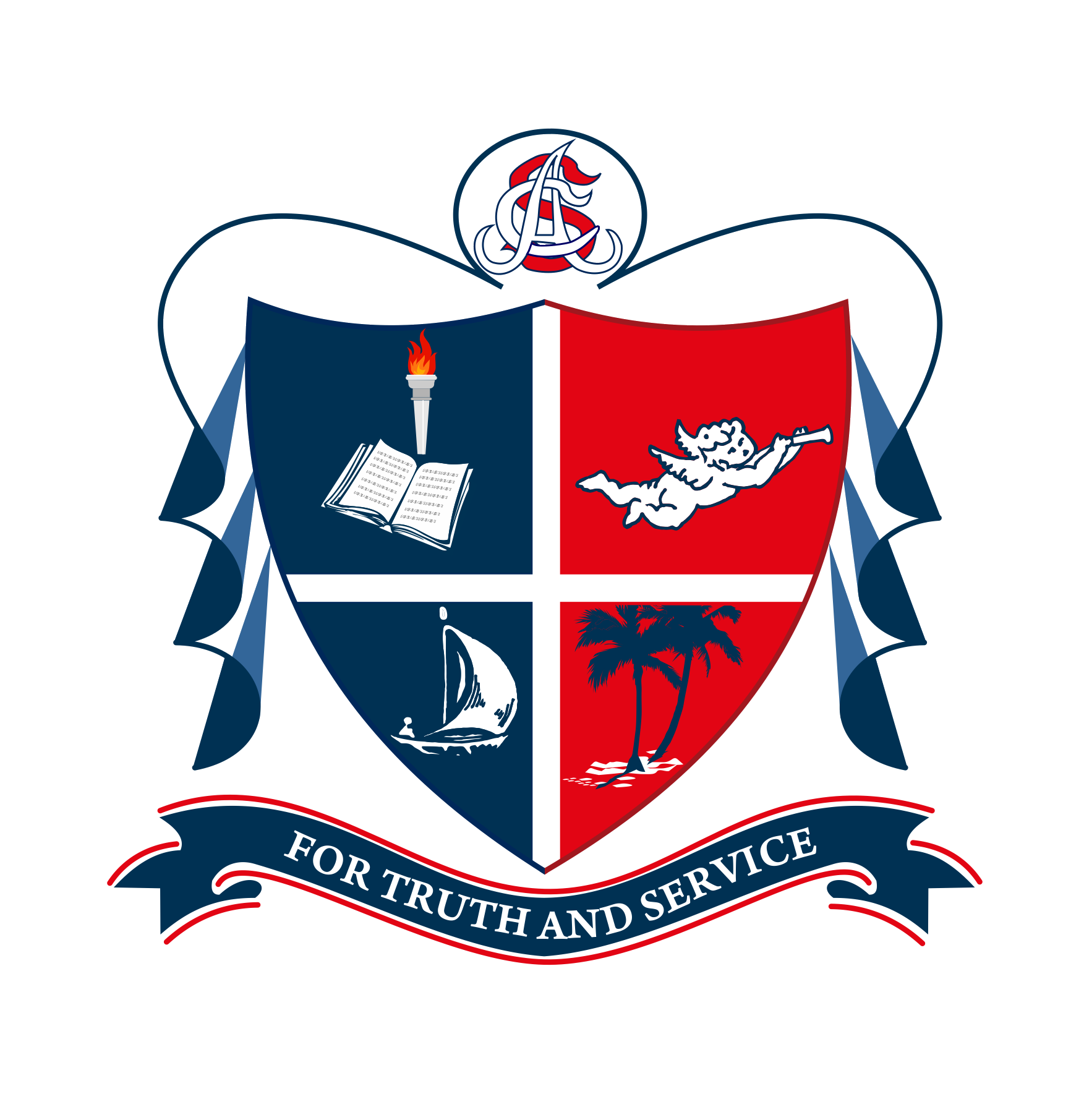 New changes
 will be in effect from
25th May 2023 
To
 30th April 2024
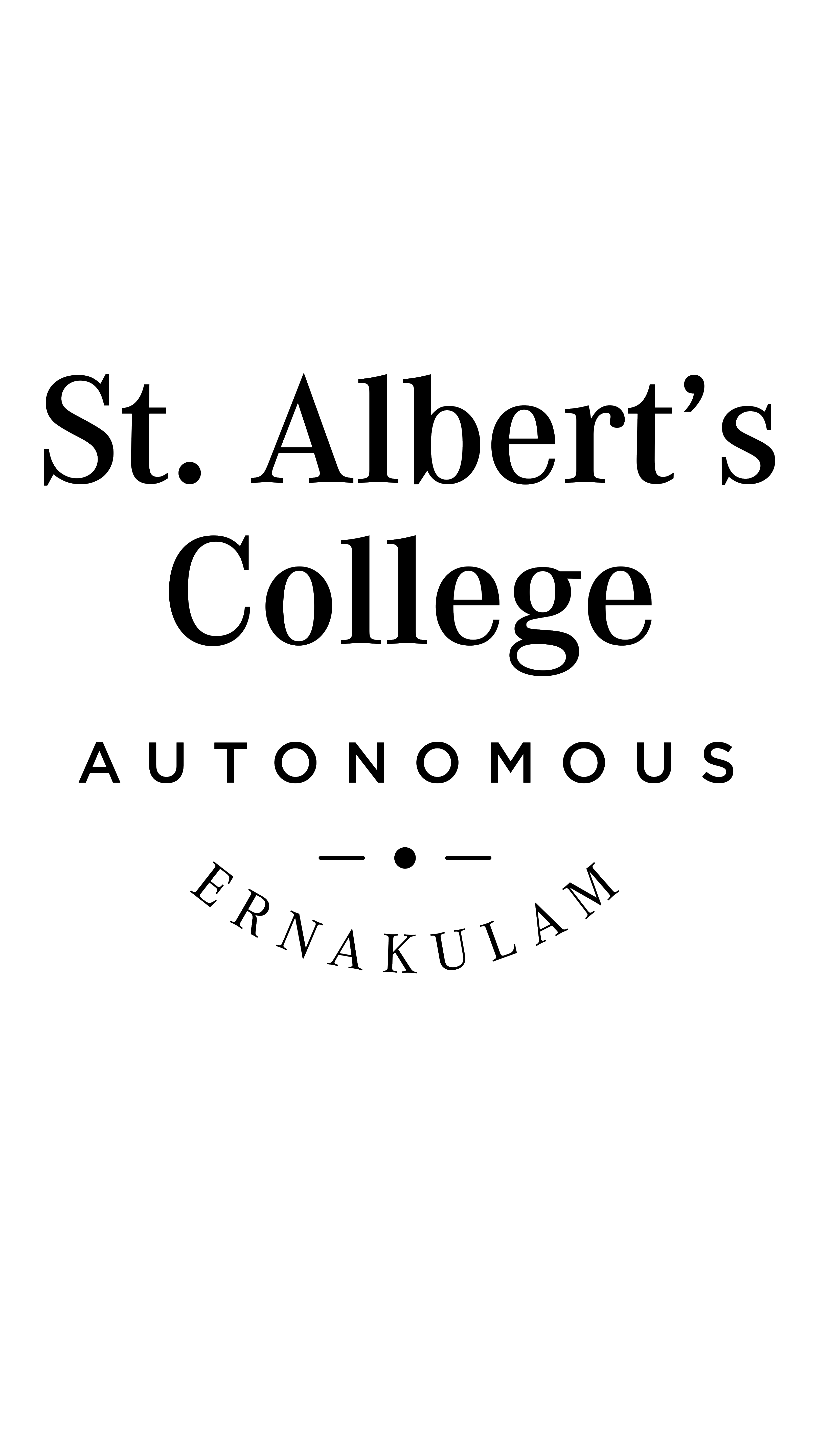 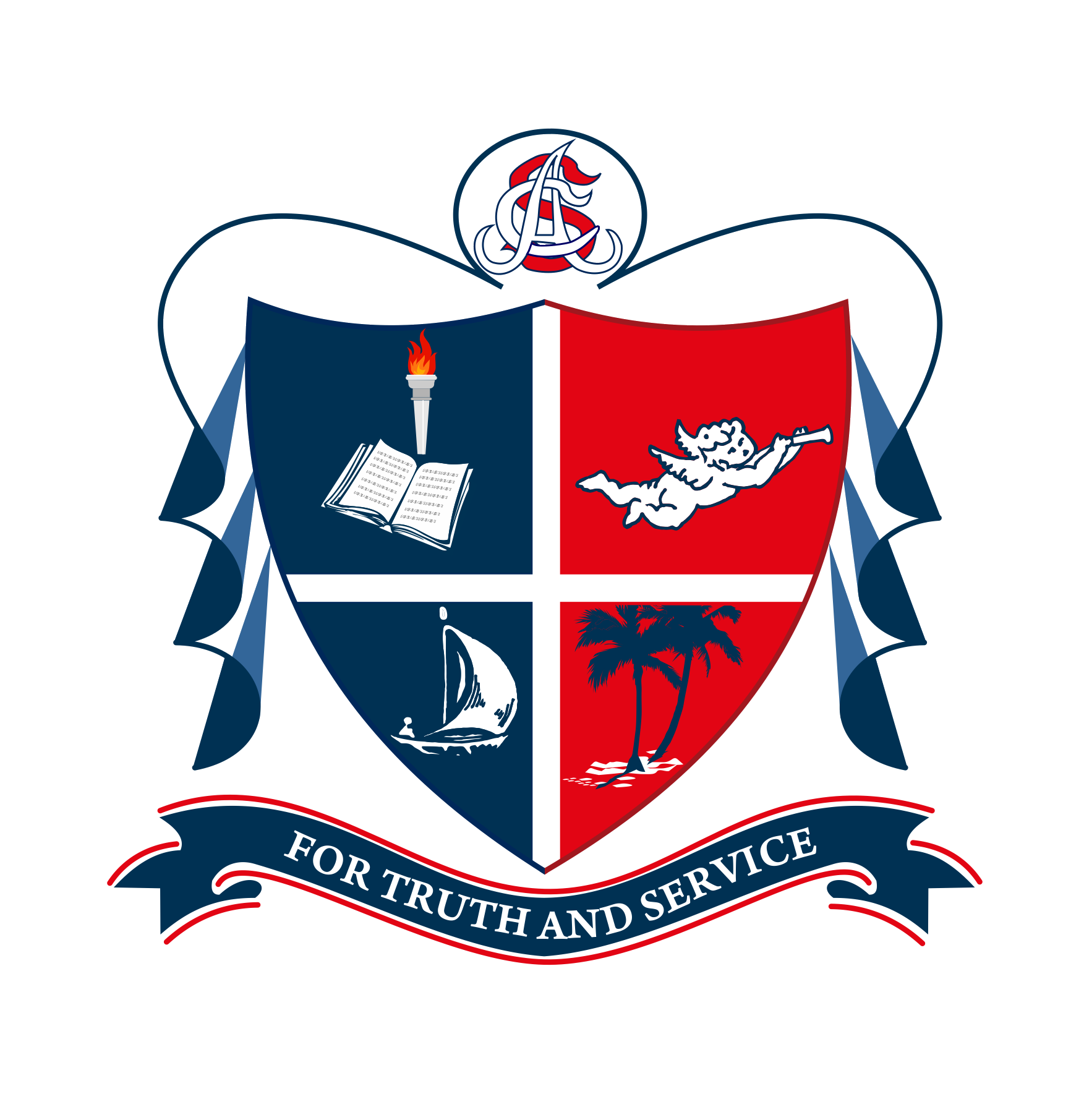 Thank You